ΜΑΛΑΞΗ ΠΡΟΣΩΠΟΥ
Δ.Ι.Ε.Κ
ΤΕΧΝΙΚΟΣ ΑΙΣΘΗΤΙΚΗΣ ΤΕΧΝΗΣ & ΜΑΚΙΓΙΑΖ
ΜΥΕΣ ΛΑΙΜΟΥ ΚΑΙ ΠΡΟΣΩΠΟΥ
Μετωπιαίος
Πυραμοειδής
Σφικτήρας των βλεφάρων
Μύες του στόματος
Μασητήρες
Στερνοκλειδομαστοειδής
Μυώδες πλάτισμα
ΥΓΙΕΙΝΗ ΤΗΣ ΜΑΛΑΞΗΣ
Αερισμός του χώρου
Φωτισμός
Ηχητικό περιβάλλον
Θερμοκρασία
Ατομική καθαριότητα
Αισθητική του χώρου
Πολυθρόνα μάλαξης
ΠΡΟΙΟΝΤΑ   ΜΑΛΑΞΗΣ
Κρέμες μάλαξης
Λάδια
Αιθέρια έλαια
Πομάδες
Οροί
Αμπούλες
ΤΕΧΝΙΚΗ  ΤΗΣ  ΜΑΛΑΞΗΣ
Η μάλαξη πρέπει να ξεκινάει ήπια, η ένταση της να αυξάνεται κλιμακωτά και να τελειώνει  πάλι ήπια.
Ακολουθείται αυστηρά η φορά των μυών
Από κάτω προς τα πάνω
Από μέσα προς τα έξω
Δεν προκαλείται πόνος η κάποιο άλλο δυσάρεστο αίσθημα
Αποφεύγεται να μαλάσσεται η περιοχή του θυρεοειδή
Δεν χάνεται η επαφή με τον πελάτη
Κάθε κίνηση επαναλαμβάνεται 3-4 φορές
ΧΕΙΡΙΣΜΟΙ  ΤΗΣ  ΜΑΛΑΞΗΣ
ΠΙΕΣΕΙΣ
ΠΛΗΞΕΙΣ
ΔΟΝΗΣΕΙΣ
ΠΙΕΣΕΙΣ
Θωπείες
Ανατρίψεις
Επιβολές
Κυκλικές  τρίψεις
Ζυμώματα
ΑΠΟΤΕΛΕΣΜΑΤΑ
Καλύτερη οξυγόνωση των ιστών
Διέγερση της λειτουργίας του κυκλοφορικού συστήματος
Μυϊκή χαλάρωση
Βελτίωση στις κυτταρικές αναπλαστικές λειτουργίες
ΠΛΗΞΕΙΣ
ΠΛΑΤΑΓΙΣΜΑΤΑ
ΔΑΚΤΥΛΙΚΕΣ ΕΠΙΚΡΟΥΣΕΙΣ
ΛΑΒΕΣ (ΤΣΙΜΠΗΜΑΤΑ)
Αποτελέσματα
Αυξάνουν σε μεγαλύτερο βαθμό την κυκλοφορία του αίματος και τις κυτταρικές λειτουργίες
Διεγείρουν τα νεύρα και τα μυϊκά κύτταρα επιφέροντας τόνωση στο μυϊκό σύστημα.
ΔΟΝΗΣΕΙΣ
ΑΠΟΤΕΛΕΣΜΑΤΑ
Διεγείρουν βαθύτερα στρώματα του δέρματος και του μυϊκού ιστού προκαλώντας χαλάρωση.
Επιφέρουν ανακούφιση της έντασης.
ΑΝΤΕΝΔΕΙΞΕΙΣ   ΜΑΛΑΞΗΣ
ΠΛΗΓΕΣ ΚΑΙ ΕΓΚΑΥΜΑΤΑ
ΔΕΡΜΑΤΙΚΕΣ ΠΑΘΗΣΕΙΣ
ΑΙΜΟΡΡΟΦΙΛΙΑ
ΠΡΟΣΦΑΤΕΣ ΟΥΛΕΣ
ΘΥΛΑΚΙΤΙΔΑ   -  ΑΚΜΗ
ΕΝΤΟΝΕΣ ΕΥΡΥΑΓΓΕΙΕΣ
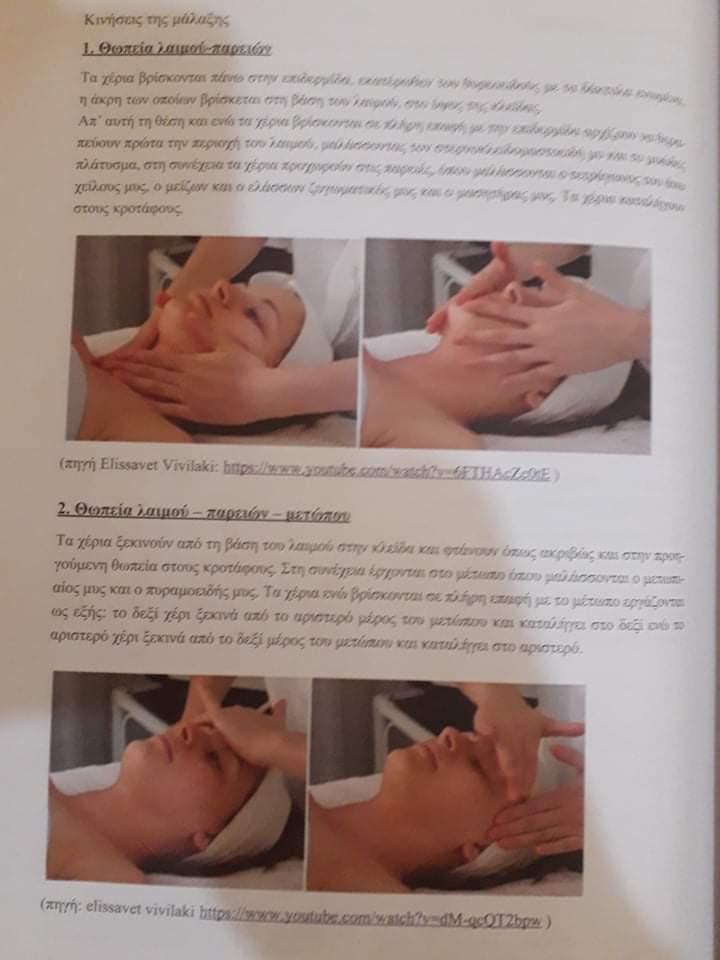 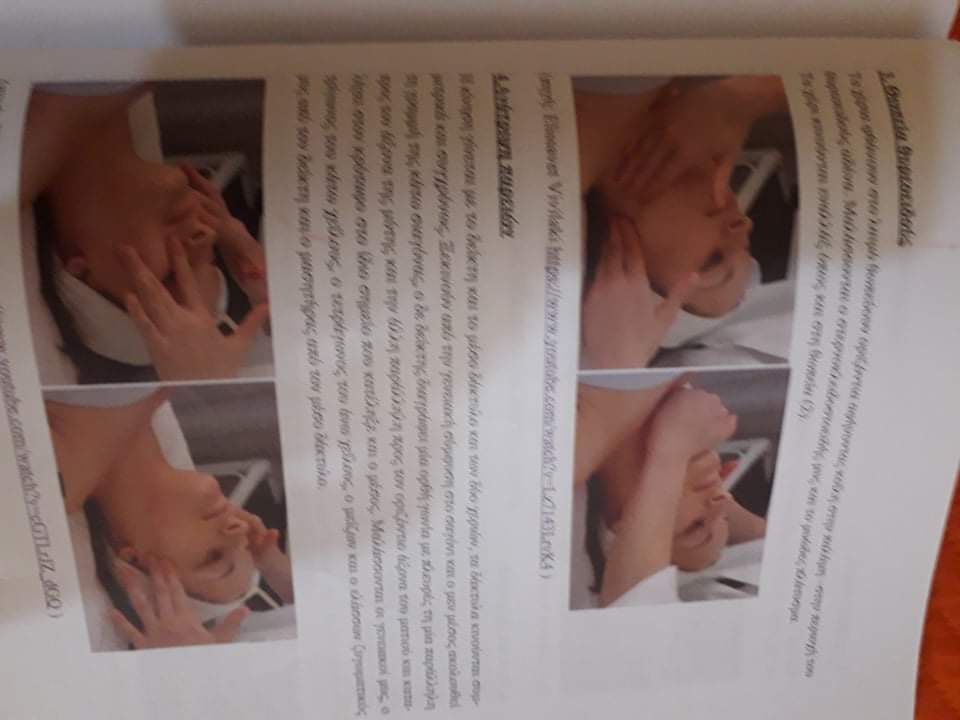 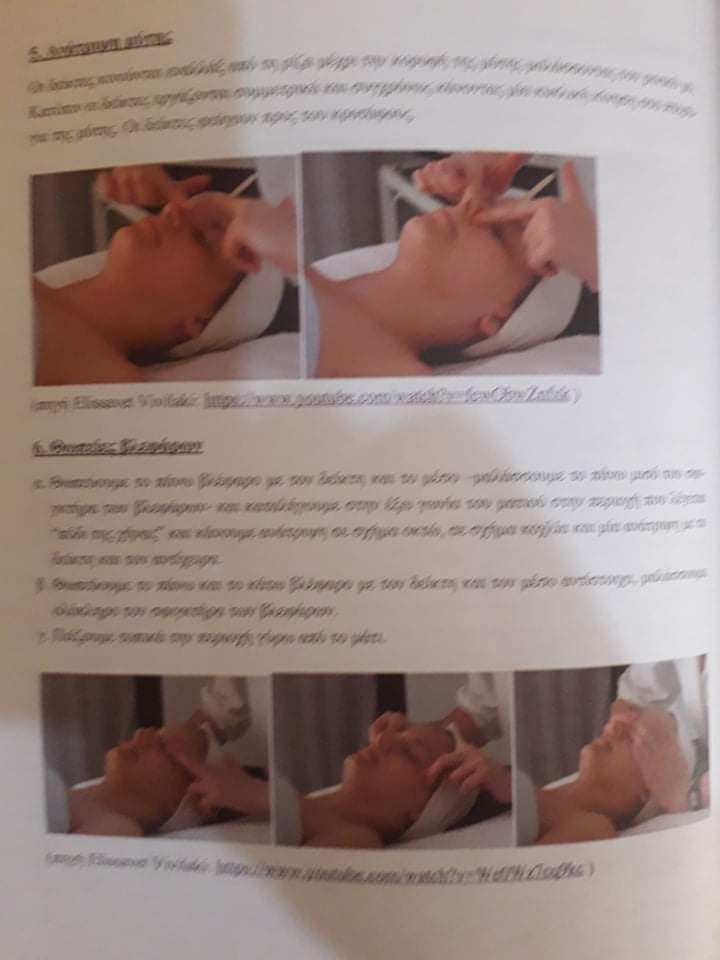 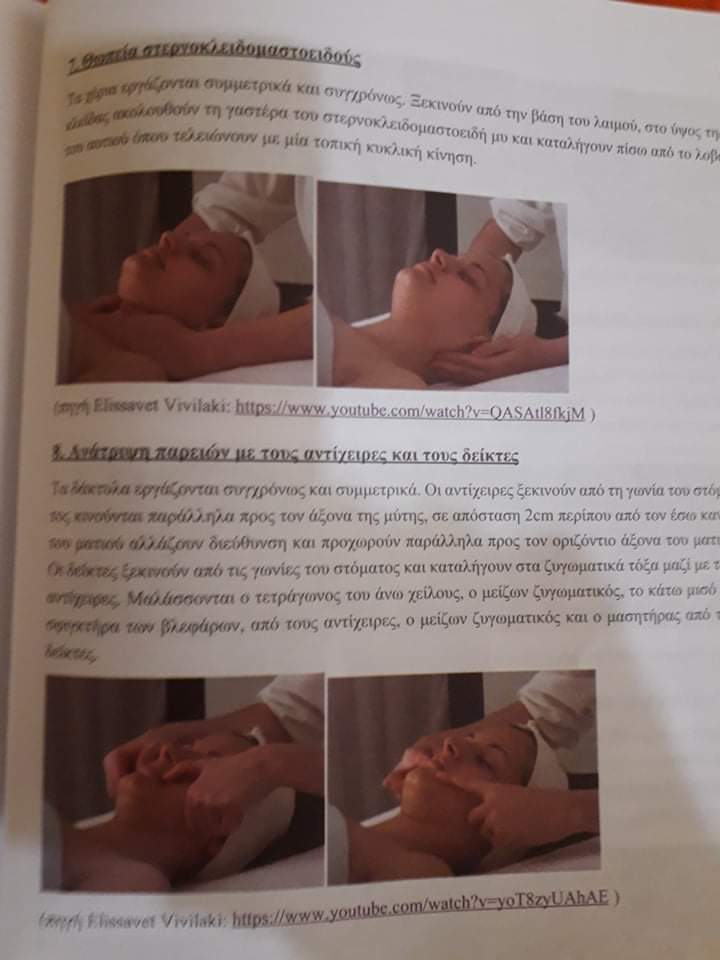 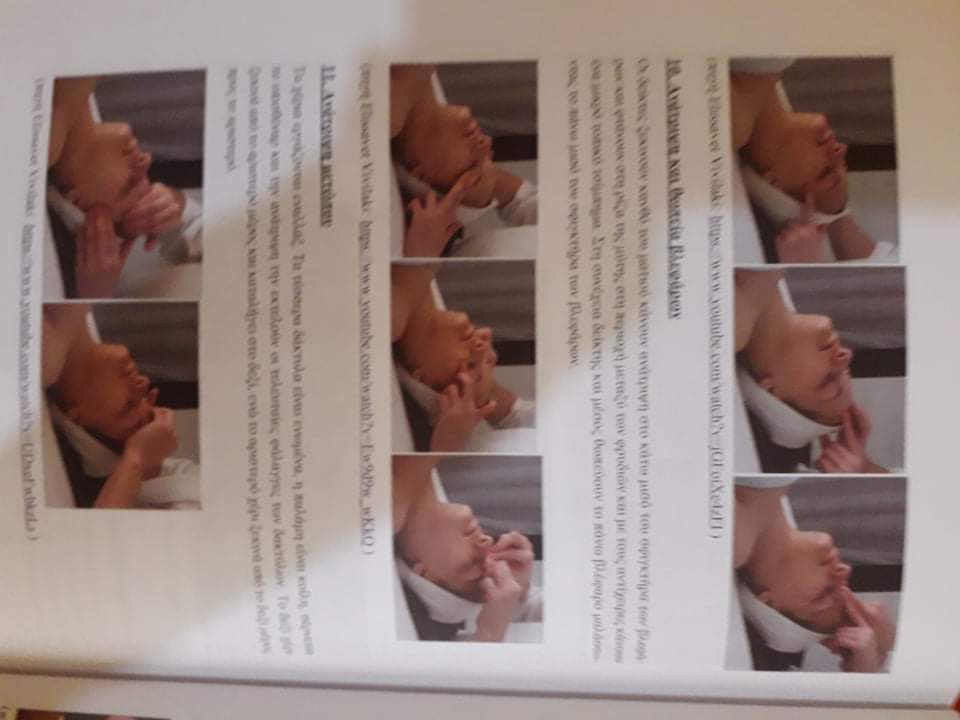 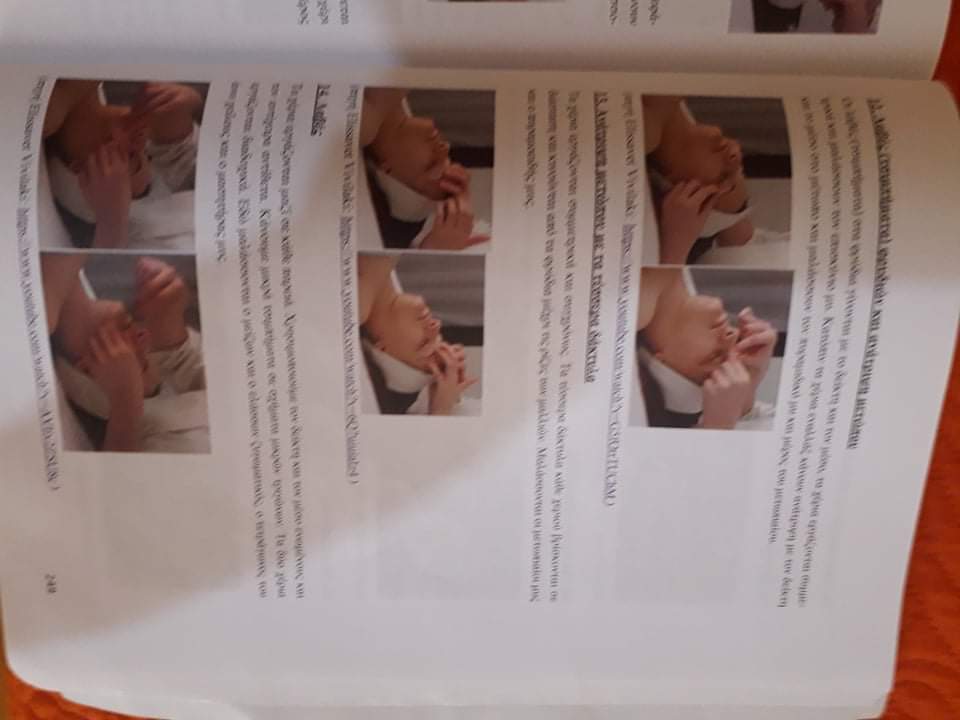 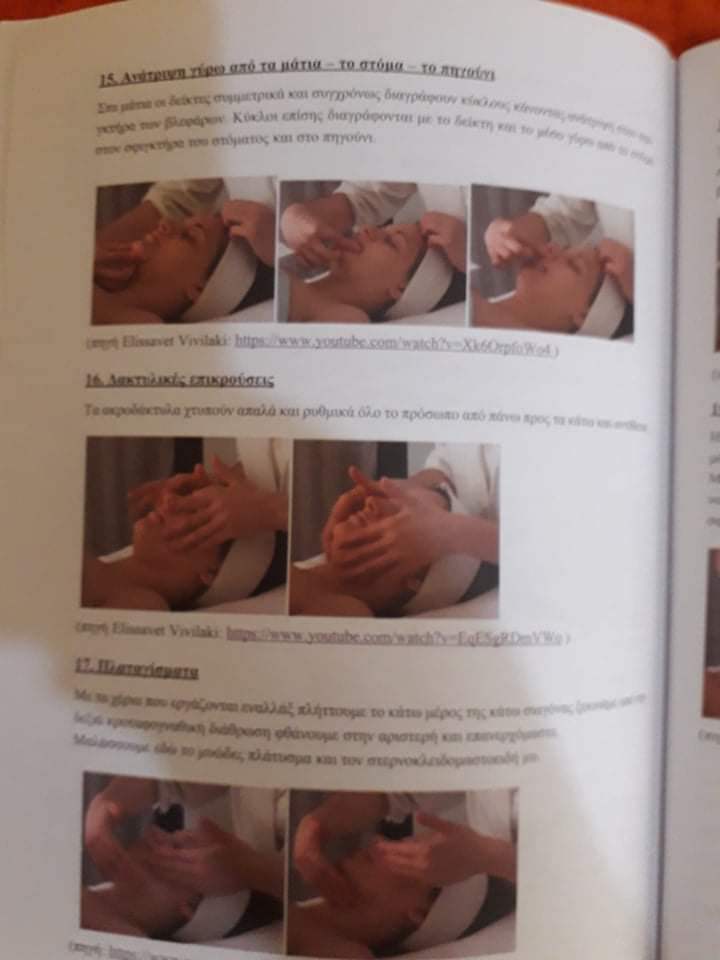 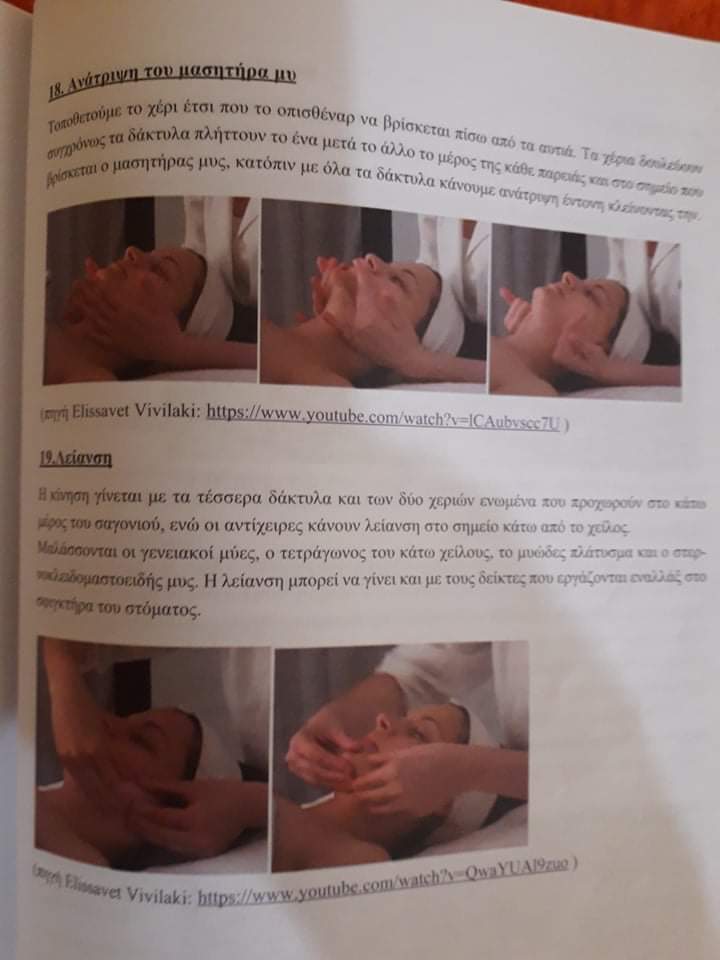 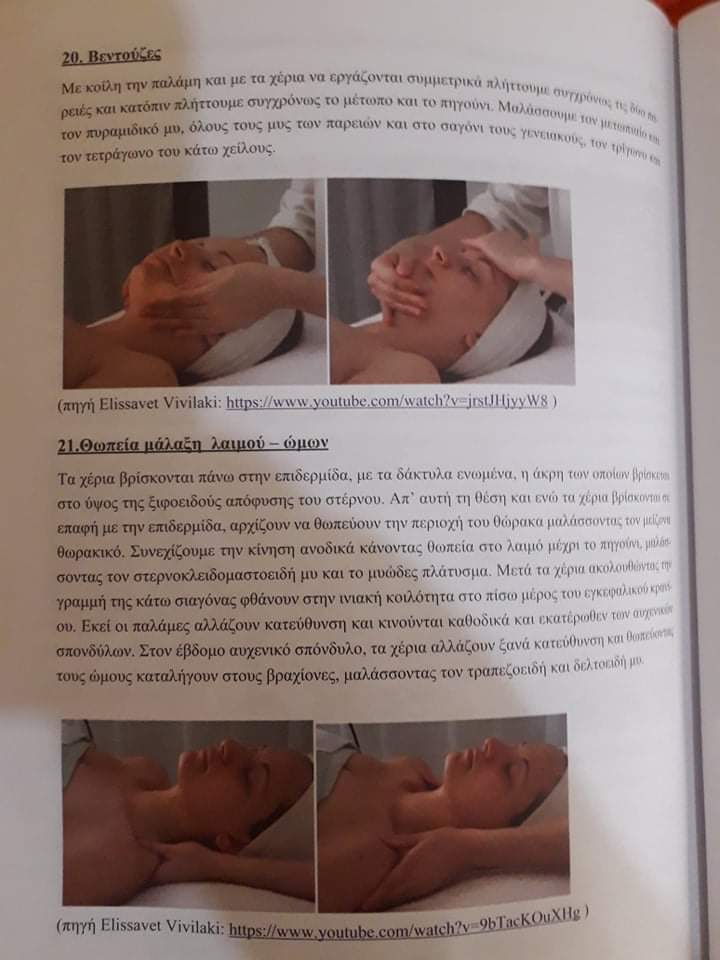 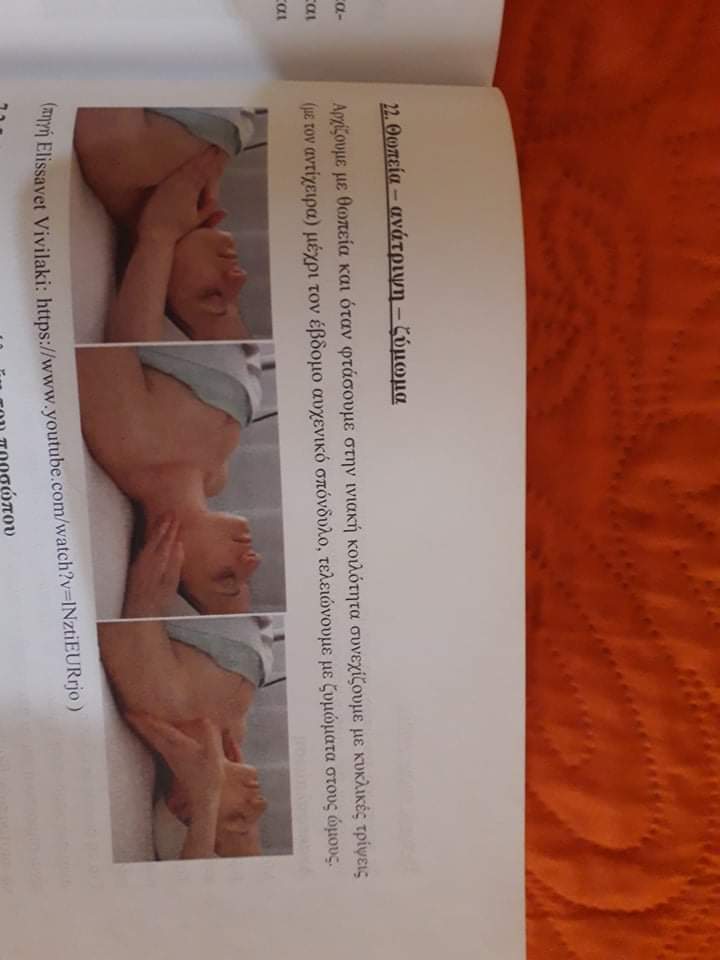